HBM4EU project
Establishing HBM Guidance Values (HBM-GV)
Concept and additional benefit – here general population
Petra Apel 
3rd HBM4EU Training School 2019
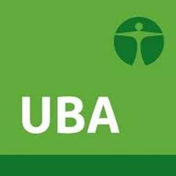 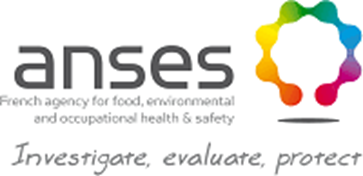 Overview
1. Current situation – Where do we stand with HBM?
2. HBM-GV derivation - Approach within HBM4EU task 5.2
3. Definition of HBM-GVs
4. Prerequisites and Methodology for deriving HBM-GVs
5. Limitations and Uncertainties – Level of Confidence
6. Benefits of HBM-GVs use
3rd HBM4EU Training School, Brno, June 17-21, 2019
2
Current situation – Where do we stand with HBM?
What do we have? 
Growing number of survey data on internal exposures to various chemicals, measured in human blood or urine, integrating all routes of exposure
But mainly guidance values for external exposure via a single path (e.g. TDI)
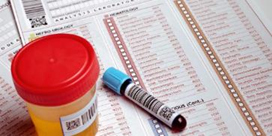 Source: angellodeco / Fotolia.com
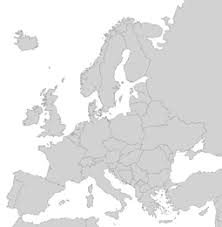 What do we need
Tools and guidance for harmonized and comparable evaluation of internal burden
 Statistically derived reference values 
 Health-related Human Biomonitoring guidance values
Source: www.europakarte.org
3rd HBM4EU Training School, Brno, June 17-21, 2019
3
HBM-GV derivation - Approach within HBM4EU task 5.2
At first participatory process at project level,future use/implementation still has to be discussed among partners and EU Commission
HBM-GV proposals for priority substances
UBA/ANSES: Development of concept to derive HBM guidance values
National expert and EU Policy Board consultation
Deliverable:
Substance group specific derivation of HBM-GVs
Finalisation of HBM-GVs
Integration of comments/ remarks
4
3rd HBM4EU Training School, Brno, June 17-21, 2019
Definition of HBM-GVs
HBM-GVGenPop
Concentration of a substance or its metabolites in human biological material at and below which there isno risk of health impairment anticipated
for a lifetime exposure*
 Not possible for endpoint “sensitization”
 Not for non-threshold carcinogens

Equates to the HBM-I value of the German Biomonitoring Commission  
Functionally similar to the American BE value referring to an existing exposure guidance value
HBM-GVWorker
Concentration of a substance or its metabolites in human biological material aiming to protect workers exposed regularly and over the course of a working life from the adverse effects related to medium- and long-term exposure* 
 also possible to derive for non-threshold carcinogens as additional life time risks (10-4; 10-5, 10-6)

Similar to the Biological Limit Value (BLV) from ANSES
* based on updated state of knowledge
3rd HBM4EU Training School, Brno, June 17-21, 2019
5
Prerequisites
Analytical traceability of specific biomarker(s)
Quality assured, convenient & sufficient epidemiological and/or toxicity data from animal studies
HBM-GV
Reliable toxicokinetic information:
  human data/PBTK modelling
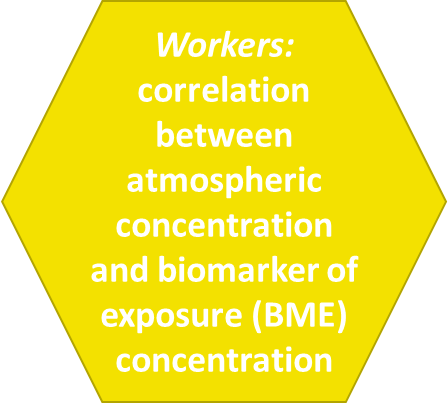 3rd HBM4EU Training School, Brno, June 17-21, 2019
6
Methodology for deriving HBM-GVs – 3 options
Selection is conditioned by the availability of data, their quality, currentness and their relevance for the derivation of HBM-GVs.
Mentioned according to the established order of preference to use them:
from human data based on internal concentration and   health effects relationship
NO
NO
on the basis of external limit values proposed by EU or relevant non-EU bodies
on the basis of critical effects observed in animal toxicological studies.
3rd HBM4EU Training School, Brno, June 17-21, 2019
7
General scheme for HBM-GV derivation based on a TDI
Relevant Internal
Dose
Monitored Biomarker
External Dose
Animal POD
AFA
Human Equivalent POD
AFH
Estimate metabolite output using excretion fraction data; divide by average daily creatinine excretion or urinary volume
HBM-GV
TRV: e.g. TDI
8
3rd HBM4EU Training School, Brno, June 17-21, 2019
Adaptad from Aylward et al. 2009
[Speaker Notes: If epidemiologic data are missing: defined tolerable intakes   available? 
Corresponding internal concentration of the substance concerned  or of a relevant metabolite in blood or urine has to be calculated  by means of toxicokinetic extrapolation. 
- Factor for metabolic conversion (Fue) is needed.
Method rests on the definition of the underlying tolerable  exposure value and the quality of the quantitative risk assessment.
HBM-HBGV = [TDI-like ∙ (MWmetabolite/ MWsubstance) ∙ Fue] / urine volume
urine volumes: 
Children (6 to 13 years): 0.03 l/kg bw/d
Adults: 0.02 l/kg bw/d]
General scheme for HBM-GV derivation based on a POD
Relevant Internal
Dose
Monitored Biomarker
External Dose
Animal POD (BMDL,NOAEL/LOAEL)
AFA
Estimate metabolite output using excretion fraction data; divide by average daily creatinine excretion or urinary volume
Human internal biomarker conc.
Human Equivalent POD
AFH
HBM-GV
Adaptad from Aylward et al. 2009
3rd HBM4EU Training School, Brno, June 17-21, 2019
9
9
[Speaker Notes: If tolerable intakes are not available:
EU HBM HBGVs derivation should be based on a critical effect (point of departure (POD)) identified in studies with experimental animals or at workplaces. The mode of action (topic versus systemic effect, acute versus chronic exposure effect, etc.). has to be carefully considered. 
Dose-response-relationship has to be established.
Assessment factors (AF) and toxicokinetic extrapolation have to be used (AFs should take account of the following differences and uncertainties: 
					a) LOAEL vs. NOAEL 
					b) exposure duration (time scaling and study duration)
					c) interspecies differences (AFA) 
						-Allometric adjustment (interspecies TK differences)             						-Adjusted oral NOAEL = animal dose ∙ (animal weight/human bw)1/4
						 -Adjustment accounting for interspecies TD differences
						 HED = Adjusted oral NOAEL / AFA 	
					d) intraspecies differences (AFH)
					e) other uncertainties (type of effect, severity of effect, quality of data available)


Order of preference for choosing the POD:
Use of the BMD approach for situations in which the data are conducive to this type of modelling.
Studies that provide the most information, particularly on the NOAEL/LOAEL pair for the selected critical effect.
When studies only allow for one reference dose (LOAEL or NOAEL), it is important to favor studies that give the NOAEL rather than a LOAEL.]
Assessmentfactors (AFs)
in general according to ECHA Guidance Document R.8 (2012)
Extrapolation LOAEL to NOAEL: range 1 to 10.
Exposure duration (time scaling and study duration)
Total AF
AFA: Interspecies differences (animal-human transposition of experimental data)
AFH: Intraspecies differences (taking into account vulnerable sub-groups of population)
Quality of the whole database
3rd HBM4EU Training School, Brno, June 17-21, 2019
10
Limitations and Uncertainties
Data from epidemiological and animal studies vary in quality and focus
Data on metabolite excretion come often only from few volunteers,	 sex or age-specific differences or potential dependency on            exposure levels are often not considered. 	 PBTK models are not always available.
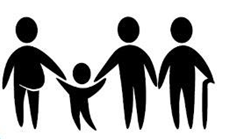 Urinary volume or creatinine excretion rates vary intra- and interindividually
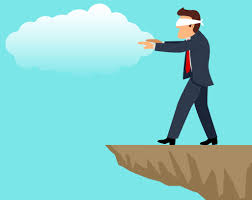 Protective values: derived for life long or working life exposure
Source: realbuisiness.co.uk
3rd HBM4EU Training School, Brno, June 17-21, 2019
11
11
Level of confidence versus protectiveness
Attributed to each HBM-GV, reflecting the uncertainties underlying its derivation, global level could be high, medium, or low
Prioritisation
Volume of dataset, epidemiological and/or animal studies, number of  animal species tested, coverage of many different effects, exposure times and exposure windows, guideline vs. small scale in vivo or in vitro studies
Nature and quality of data
Choice of the critical effect
Likelihood of transferability of the critical effect (as well as the MOA) from animals to humans (for the duration/route of exposure considered)
Choice of key study & critical dose (POD)
Duration & kind of study, quality of dose-response relationship (dep. on number of doses and range between doses tested), use of BMDL > NOAEL/LOAEL pair > single LOAEL/NOAEL
Translating results into policy
PBTK model to extrapolate a TRV (or a POD) into HBM-GVs preferred over use of default values accounting for inter- and intra-species extrapolations
Route to route, inter-, intra-species extrapol.
step3
step3
Quality of conversion factor Fue (doses tested, number of volunteers), default value for urine volume/kg bw
Calculation of  HBM-GVs
12
3rd HBM4EU Training School, Brno, June 17-21, 2019
Benefits of HBM-GVs use
Improvement  of chemicals risk assessment by integrating HBM data, thereby complementing current evaluations
Harmonised and consistent performance of this HBM-based risk assessment within different countries
Support to policy makers to prioritise action
Indication of the necessity for risk management
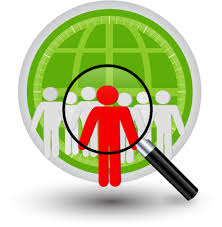 Easy-to-use screening tool, but should be used with reasonable care at the individual level
13
13
3rd HBM4EU Training School, Brno, June 17-21, 2019
Source: divassoftware.com
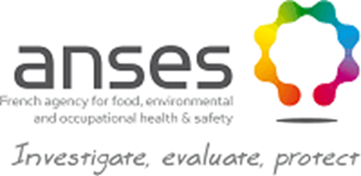 Thanks to my colleagues within task 5.2: Rosa Lange (UBA), Eva Ougier & Christophe Rousselle (ANSES)Contact: petra.apel@uba.de
Speaker’s information
Petra Apel, graduated biologist with additional qualification in toxicology, works as scientific associate at the German Environment Agency, Section II 1.2 Toxicology, Health Related Environmental Monitoring. In HBM4EU she is responsible for task 5.2 as task lead and also for the task of the NHCP.